Transmuraal Zorgpad Palliatieve Patiënt
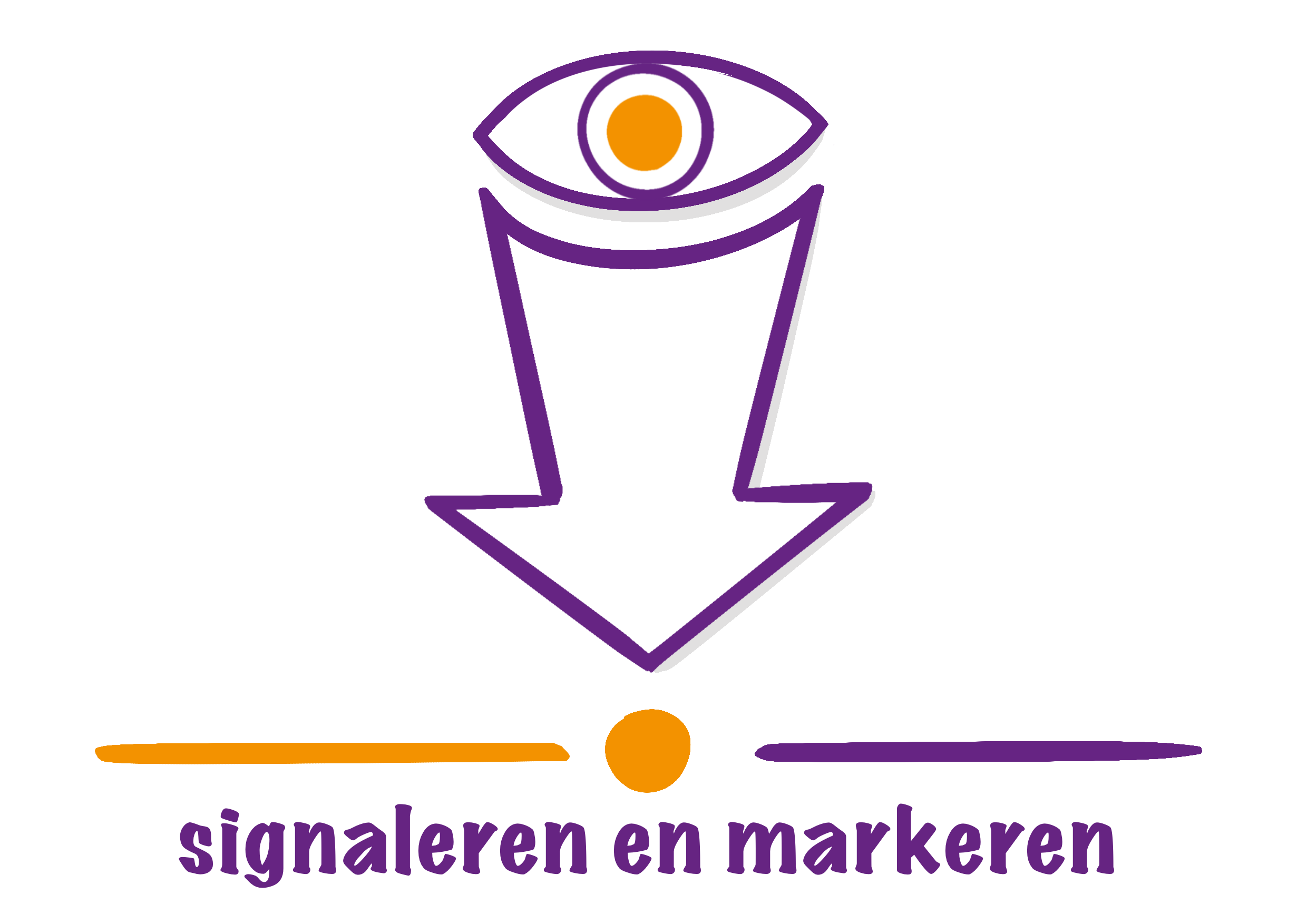 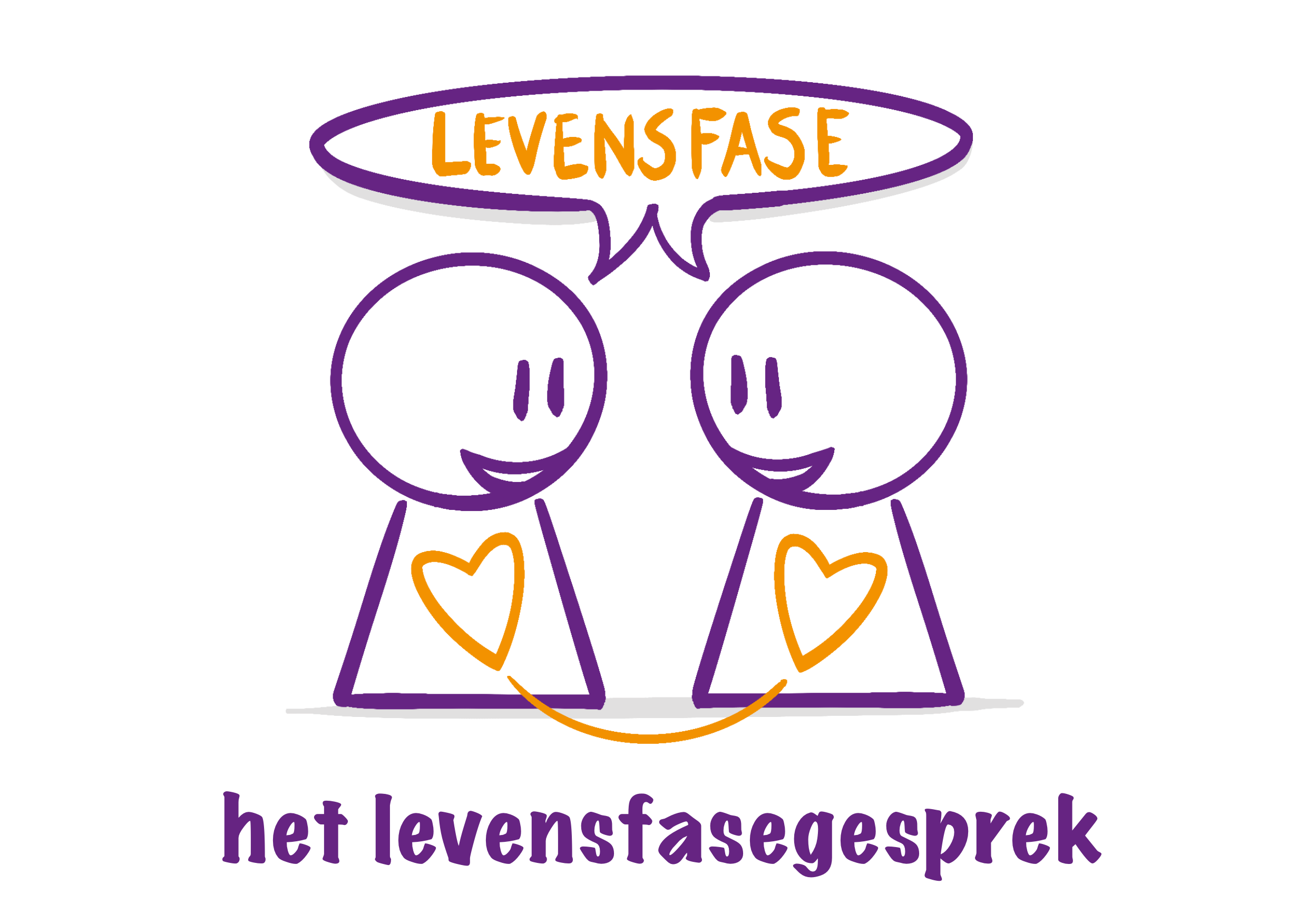 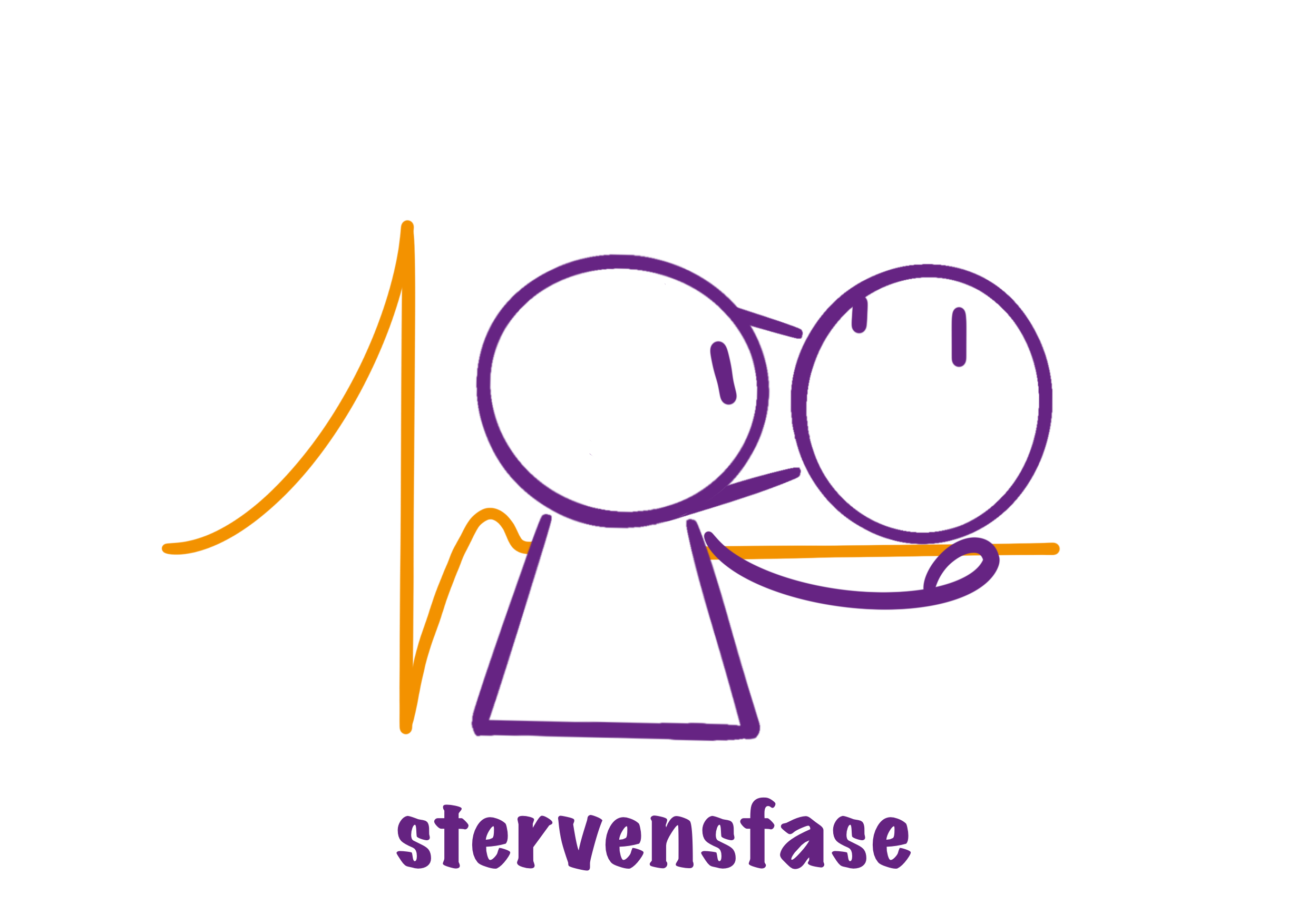 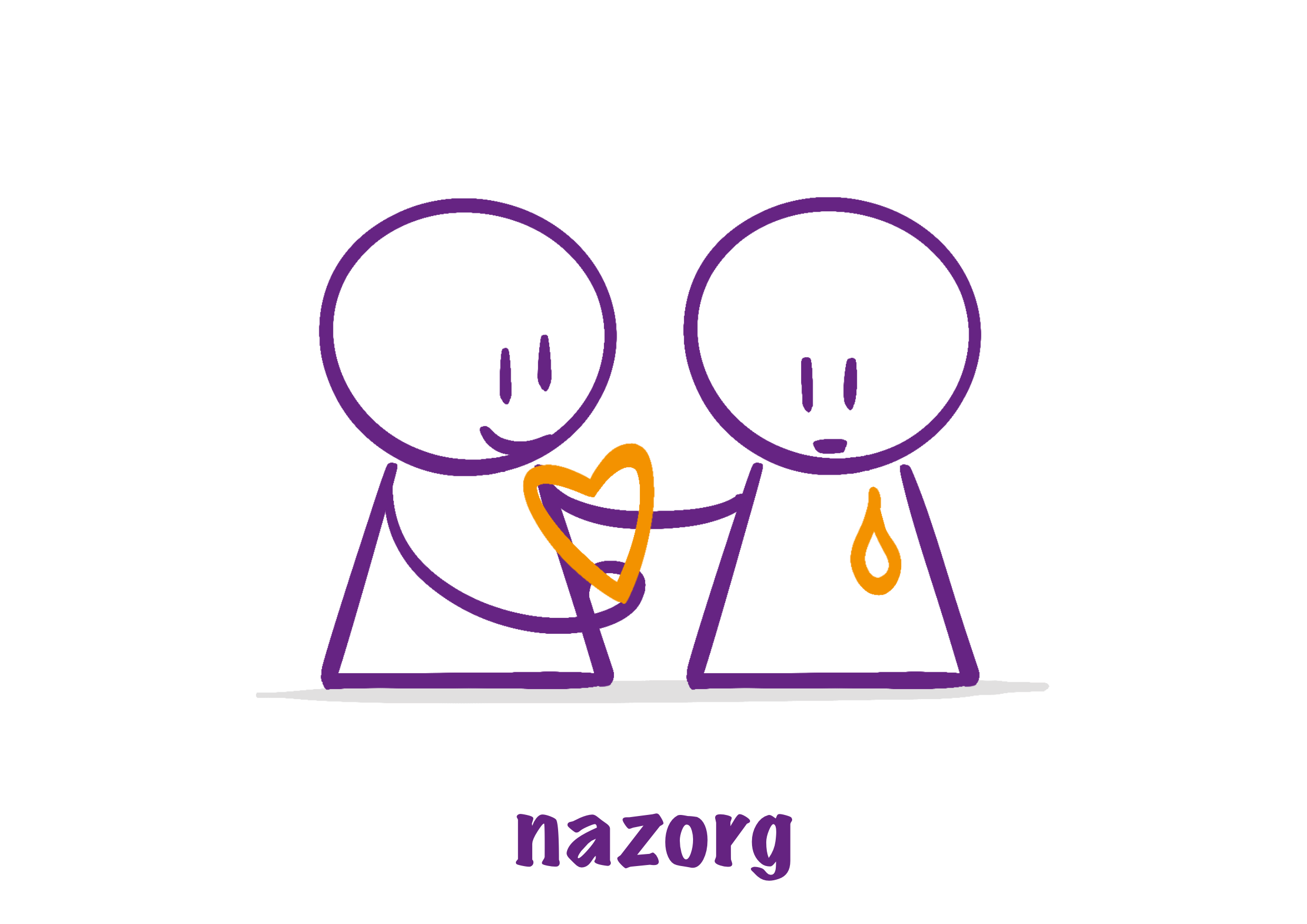 7
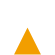 3
1
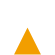 8
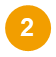 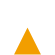 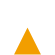 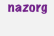 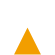 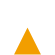 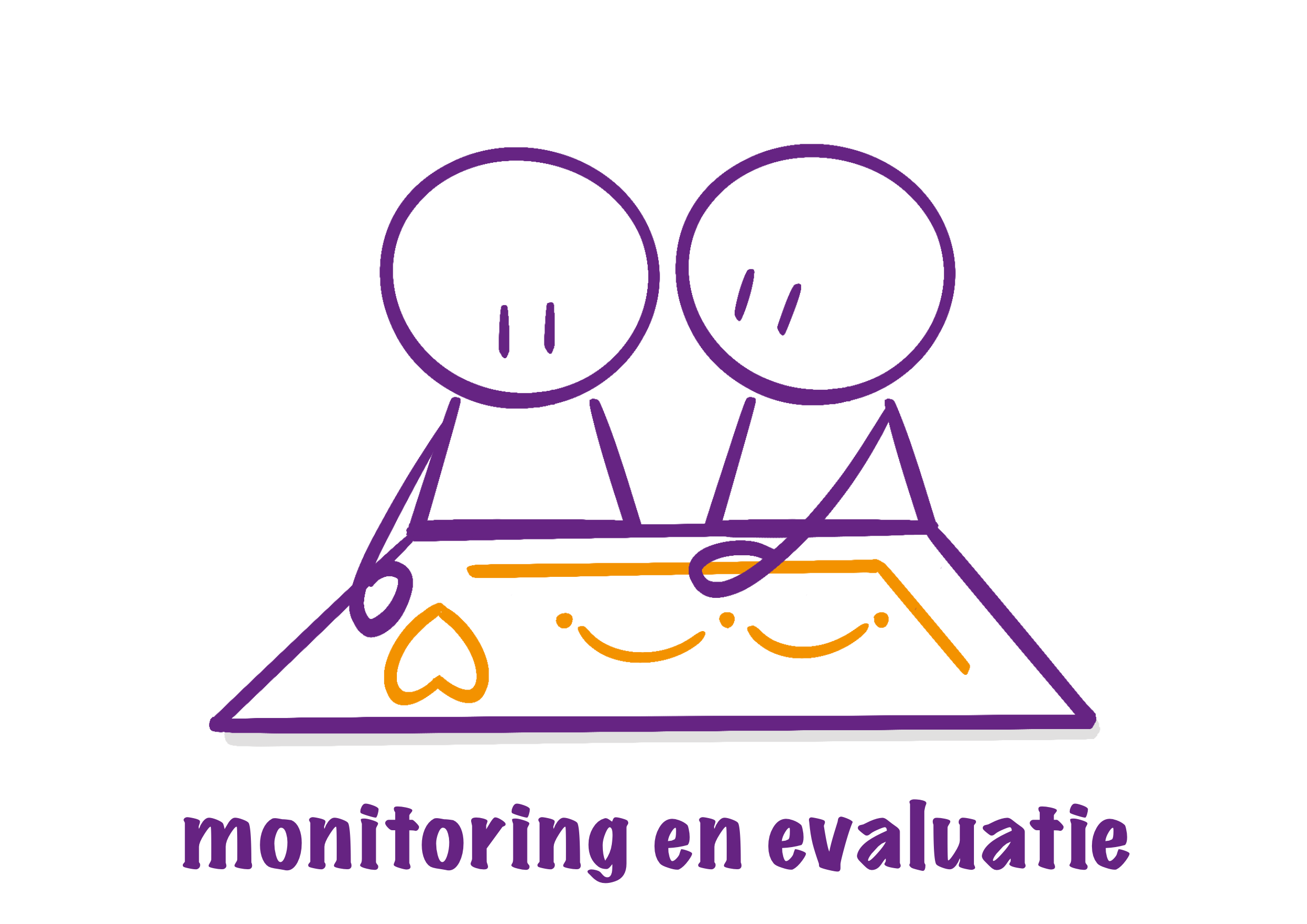 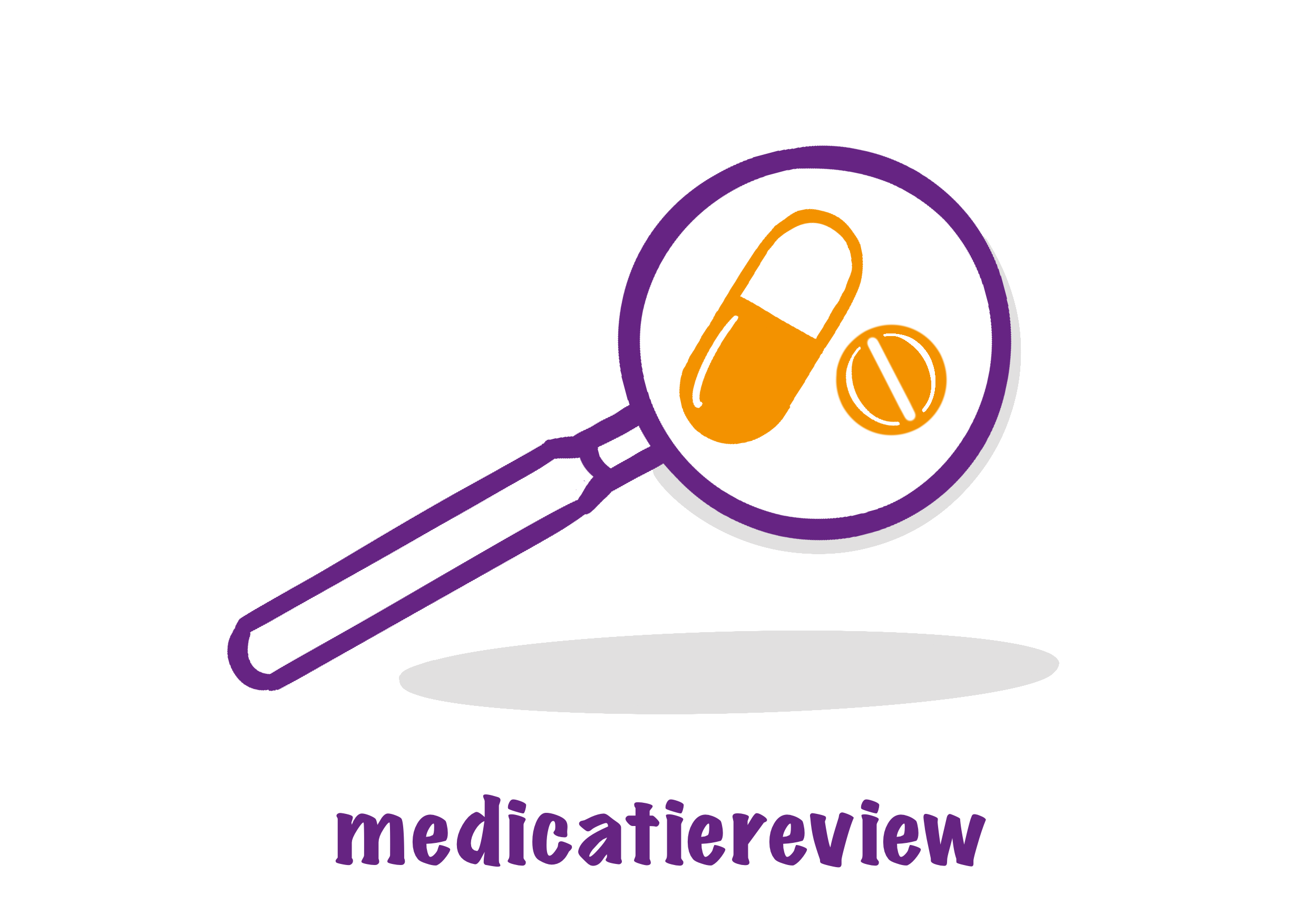 4
6
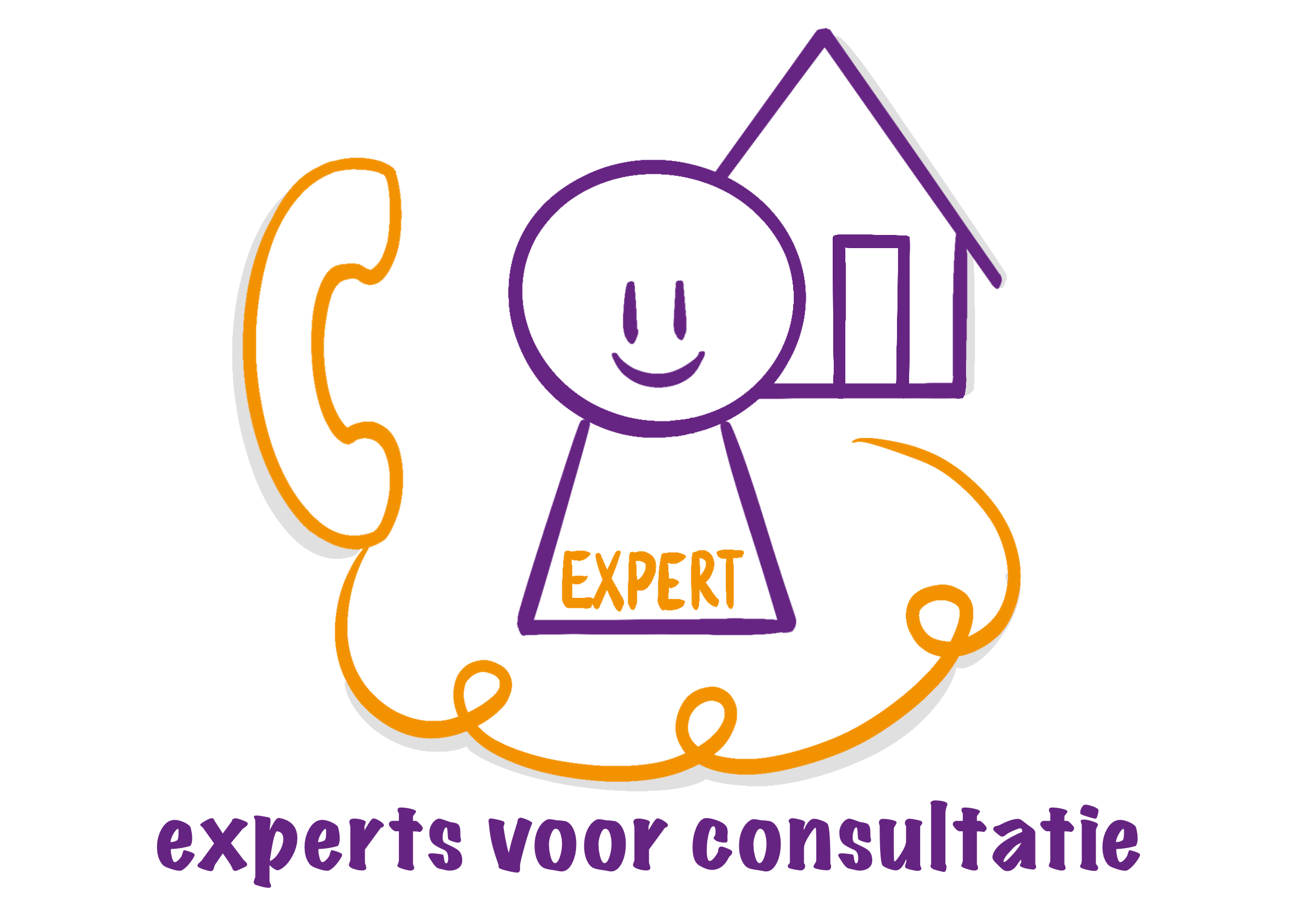 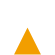 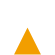 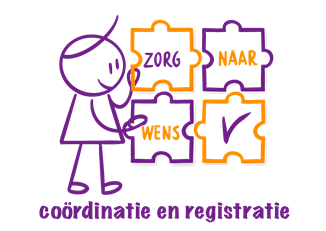 5
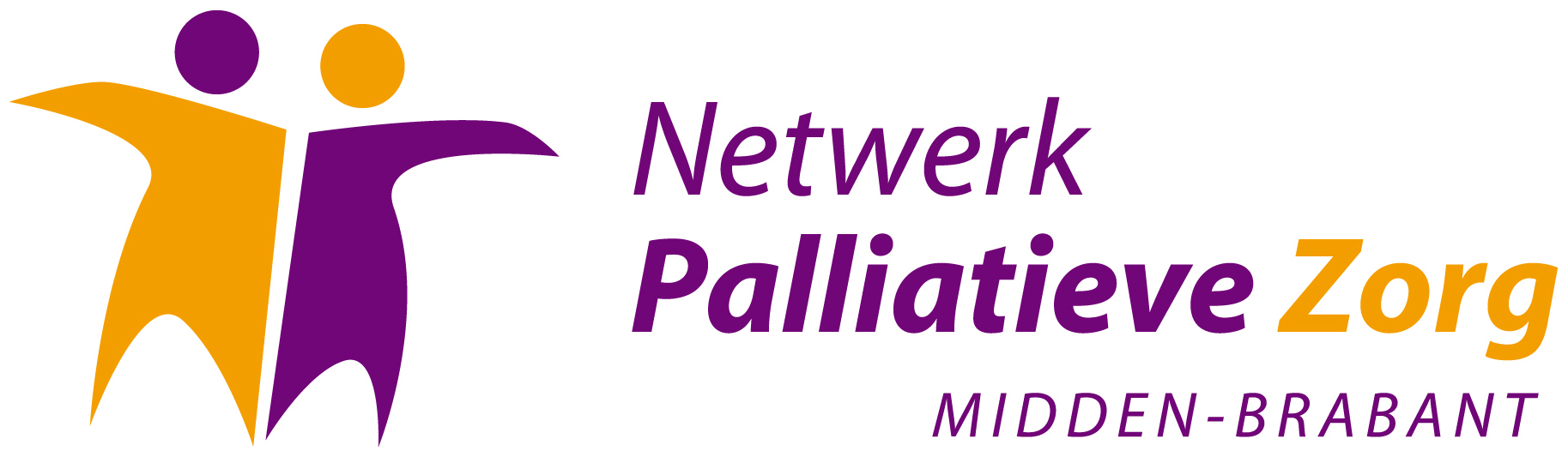